Дорожные знаки
ВЫПОЛНИЛА: воспитатель Мамедрзаева Саида Фируддиновна
ГБДОУ детский сад №64 г. Кострома
Цель:  совершенствование   знаний  о правилах   дорожного  движения.
  

   Задачи: 
Вспомнить значение светофора. 
Рассказать о дорожных знаках. 
Призвать к соблюдению правил дорожного движения.
Хоть у вас терпенья нет,
 Подождите: красный свет!
 Красный свет нам говорит: Стой! Опасно! 
Путь закрыт!
Жёлтый свет-предупрежденье:
Жди сигнала для движенья.
Объявляю вам заранее:
Перехода больше нет!
Не спешите, посмотрите,
посмотрите на меня!
Не спешите, 
подождите до зелёного огня.
Зелёный свет  открыл дорогу:
  Переходить ребят могут.
  Вот теперь идите смело -
  Пешеходам путь открыт!
  Проходите, разрешаю,
  Не беда, что я один,
  Я надёжно защищаю
  От трамваев и машин!
Знак "Дети"
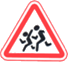 Посреди дороги дети,Мы всегда за них в ответе.Чтоб не плакал их родитель,Будь внимательней, водитель!
Знак "Пешеходный 
переход"
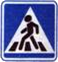 Здесь наземный переход,Ходит целый день народ.Ты, водитель, не грусти,Пешехода пропусти!
Знак "Движение без остановки запрещено"
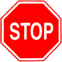 Ты, шофер, не торопись,Видишь знак, остановись!Прежде чем продолжить путь,Осмотреться не забудь.
Знак "Движение пешеходов запрещено"
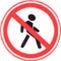 В дождь и в ясную погодуЗдесь не ходят пешеходы.Говорит им знак одно:"Вам ходить запрещено!"
Знак "Остановка запрещена"
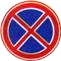 Здесь машину не грузи,Не паркуй, не тормози.Этот знак всем говорит:"Тот не прав, кто здесь стоит!"
Знак "Место остановки автобуса, троллейбуса, трамвая и такси"
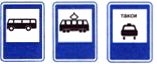 В этом месте пешеходТерпеливо транспорт ждет.Он пешком устал шагать,Хочет пассажиром стать.
Правила  движения  
     каждый  должен знать, 
           и  без промедления 
              их  нужно выполнять!